IMLA Mortgage Market Tracker 
Q2 2019
Prepared for the Intermediary Mortgage Lenders Association (IMLA)
Contents
Background & methodology
1
Executive summary
2
Business volumes and confidence
3
Business flow
4
Background & methodology
Background & methodology
The Intermediary Mortgage Lenders Association (IMLA) launched the Mortgage Market Tracker in November 2015. The Tracker uses data provided by BDRC’s Project Mercury. Project Mercury is a continuous monitor of intermediary lender marketing effectiveness and broker sentiment, launched in 2007.

Existing business confidence questions on the survey are supplemented by additional questions measuring the conversion of Decision In Principle (DIP) to completion. This report  contains the results for Q2 2019.
WHO?
Mortgage Intermediaries – advise customers on which lender to use, 24+ mortgages pa, not tied wholly to one lender, GB based. Sample sourced from Touchstone
HOW?
Monthly telephone interviews (100 per month), average interview c.30 minutes. Fieldwork by PRS (our sister company)
HOW MANY?
Total of 300. Achieved sample weighted by firm size & type to be representative of Matrix Solutions universe profile
Executive summary
Executive summary
Intermediary confidence remains stable for the third consecutive quarter.  Whilst confidence is high, this is dampened somewhat by Brexit concerns.

Meanwhile claimed case loads have increased reaching 87 cases on average.
56% of DIPs resulted in a completion this quarter, in line with Q1 levels and stronger than Q4 levels.

The average broker moved a pool of 27 DIPs to 15 completions in the previous 3 months.
If we focus on the final stages of the process, 80% of full applications resulted in a completion this quarter. 

This represents a new high, and is up from 77% in Q1.
Conversion from full application to completion has increased from 76% to 83% among intermediaries dealing with mover cases. 

Conversion is lowest among those dealing with specialist mortgage cases.
Business volumes and confidence
Gross lending on all mortgages per qr (Source UK Finance)Average no. of cases per year
Claimed volumes of mortgage cases, per year
At an overall level, claimed case load volumes have recovered, and are close to the high of Q2 18. The underlying business mix profile is relatively stable.
All mortgages
Average business mix (% of all cases per year)
66% 
residential
26% 
BTL
8% 
Specialist
Confidence in outlook
Intermediary confidence is relatively stable this quarter. Whilst top box confidence in the intermediary sector has dropped slightly, top box confidence in their own business has edged up.
…for mortgage industry
…for intermediary sector
…for own business
Very confident
Fairly confident
Not very confident
Not at all confident
2016
2017
2018
2019
2016
2017
2018
2019
2016
2017
2018
2019
QH1a. Currently, how confident do you feel about the business outlook for the mortgage industry?
QH1b. And how confident do you feel about the business outlook for the intermediary sector of the mortgage industry?
QH1c. And how confident do you feel about the business outlook for your own firm? 
Base: All respondents (301)
Net* intermediary confidence trends
Net confidence levels have dropped back to Q4 18 levels this quarter.
*Net confident = very / fairly confident minus not very / not at all confident
Own firm
Intermediary channel
Mortgage Industry
QH1a. Currently, how confident do you feel about the business outlook for the mortgage industry?
QH1b. And how confident do you feel about the business outlook for the intermediary sector of the mortgage industry?
QH1c. And how confident do you feel about the business outlook for your own firm? 
Base: All respondents (301)
Positive reasons for felt level of confidence in one’s own business…
Reasons for feeling confident in their own business continue to be linked to qualities of their own business and strong reported business levels.
Very confident
Fairly / not confident
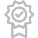 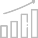 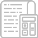 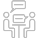 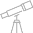 Negative reasons for lower confidence in one’s own business…
Brexit continues to be the key factor which encourages lower confidence, with more intermediaries feeling that this will have a negative impact on their business than before.
Fairly/ not confident
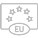 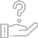 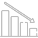 Reasons for felt level of confidence in own business
Examples of verbatim responses from intermediaries
Qualities of this business
Business is strong
Positive market backdrop
More demand for intermediaries
We have developed a really good client referral system and good client book -  the quality of our work speaks for ourselves. (Very confident)
Business is consistent, I have been trading a long time and have a good client base. Clients regularly come back to us. (Very confident)
Because I believe people will always want mortgages, and therefore will always need intermediaries to help them. (Very confident)
There will be a growing demand for mortgage brokers because of the diminishing appetite of lenders wanting to take responsibility for decisions themselves, employing advisors. (Very confident)
Brexit
Uncertainty
Future outlook more stable
Competition from online services
Brexit is a big factor. Nobody is making a decision. No one is prepared to make a financial decision. (Not very confident)
Because there is so much uncertainty, lenders are making it more difficult, they are doing more business online. This will affect the intermediary market. (Fairly confident)
In a little lull currently, once Brexit is out of the way, we will see a positive reaction in the market.
(Very confident)
Because more and more people are now going online for this service.
(Not very confident)
Business flow
Average number of DIPs in last 3 months
The number of DIPs that the average intermediary has dealt with remains relatively stable this quarter at 27, although this figure has increased over the quarter.
Q4 2017: 29
Q1 2018: 31
Q2 2018: 27
Q3 2018: 27
Q4 2018: 28
Q1 2019: 26
Q2 2019: 27
QHX1. In the last 3 months, approximately how many DIPs have you dealt with personally?
Base: All Q2 respondents (301)
Average number of DIPs – By business
The average number of DIPs dealt with continues to be linked to firm size (by sales decile). Those handling buy to let mortgages have dealt with a lower number of DIPs on average.
QHX1. In the last 3 months, approximately how many DIPs have you dealt with personally?
Base: All Q2  respondents (301)
* At least 4 out of every 10 residential mortgages placed
** At least 2 out of 10 mortgaged placed
*** Any mortgages placed
DIPs resulting in a DIP accept (%)
The average proportion of DIPs resulting in a DIP accept is relatively stable this quarter at 85%.
Q4 2017: 82
Q1 2018: 82
Q2 2018: 84
Q3 2018: 84
Q4 2018: 84
Q1 2019: 86
Q2 2019: 85
QHX2. In the last 3 months, what proportion of these DIPs have resulted in a DIP accept?
Base: All Q2 respondents (301)
DIPs resulting in a DIP accept (%) – By business
Conversion from DIP to DIP accept has decreased among smaller firms this quarter. Conversion is highest among those dealing with first time buyer and mover cases.
QHX2. In the last 3 months, what proportion of these DIPs have resulted in a DIP accept?
Base: All Q2 respondents (301)
* At least 4 out of every 10 residential mortgages placed
** At least 2 out of 10 mortgaged placed
*** Any mortgages placed
DIP accepts resulting in a full application (%)
The average proportion of DIP accepts resulting in a full application is stable this quarter at 83%.
Q4 2017: 80
Q1 2018: 76
Q2 2018: 84
Q3 2018: 80
Q3 2018: 82
Q2 2019: 83
Q1 2019: 84
QH3. In the last 3 months, what proportion of these DIP accepts have led to a full mortgage application?
Base: All Q2 respondents (301)
DIP accepts resulting in a full application (%) – By business
Conversion from DIP accept to full application is slightly higher among intermediaries dealing with mover mortgage cases.
QH3. In the last 3 months, what proportion of these DIP accepts have led to a full mortgage application?
Base: All Q2 respondents (301)
* At least 4 out of every 10 residential mortgages placed
** At least 2 out of 10 mortgaged placed
*** Any mortgages placed
Full applications resulting in an offer (%)
The proportion of full applications resulting in an offer remains strong, edging up to a new high of 90% this quarter.
Q4 2017: 88
Q1 2018: 88
Q2 2018: 88
Q3 2018: 88
Q4 2018: 89
Q2 2019: 90
Q1 2019: 89
QH4. In the last 3 months, what proportion of your full applications have led to an offer?
Base: All Q2 respondents (301)
Full applications resulting in an offer (%) – By business
Conversion from full application to offer shows little variance by firm size and type of mortgages dealt with.
QH4. In the last 3 months, what proportion of your full applications have led to an offer?
Base: All Q2 respondents (301)
* At least 4 out of every 10 residential mortgages placed
** At least 2 out of 10 mortgaged placed
*** Any mortgages placed
Offers resulting in a completion (%)
The proportion of offers resulting in a completion has edged up this quarter, reaching a new high (88%).
Q4 2017: 86
Q1 2018: 82
Q2 2018: 85
Q3 2018: 82
Q4 2018: 87
Q1 2019: 86
Q2 2019: 88
QH5. And in the last 3 months, what proportion of your client’s mortgage offers have led to a completion?
Base: All Q2 respondents (301)
Offers resulting in a completion (%) – By business
Conversion from offer to completion has recovered among those dealing with first time buyer and mover mortgage cases.
QH5. And in the last 3 months, what proportion of your client’s mortgage offers have led to a completion?
Base: All Q2 respondents (301)
* At least 4 out of every 10 residential mortgages placed
** At least 2 out of 10 mortgaged placed
*** Any mortgages placed
Conversion from DIP to completion
Conversion from DIP to completion remains stable this quarter at 56%. There is highest drop out between DIP accept and full application, as was the case previously.
Initial pool of DIPs
(average number of DIPs in last 3 months)
# clients
Conversion of DIPs to DIP accepts: 85% (vs. 86% in Q1)
27
Pool of DIP accepts
Conversion of DIP accepts to full applications: 83% (vs. 84% in Q1)
23
Pool of full applications
Conversion of full applications to offers: 90% (vs. 89% in Q1)
Pool of offers
Conversion of DIPs to completions: 56%
(vs. 56% in Q1)
19
Pool of completions
Conversion of offers to 
completions: 88% (vs. 86% in Q1)
17
15
QHX1. In the last 3 months, approximately how many DIPs have you dealt with personally?
QHX2. In the last 3 months, what proportion of these DIPs have resulted in a DIP accept? 
QH3. In the last 3 months, what proportion of these DIP accepts have led to a full mortgage application?
QH4. In the last 3 months, what proportion of your full applications have led to an offer?
QH5. And in the last 3 months, what proportion of your client’s mortgage offers have led to a completion?
Base: All Q2 respondents (301)
Conversion from DIP to completion – By business
Conversion from DIP to completion is strongest among those dealing with mover mortgages.
QHX1. In the last 3 months, approximately how many DIPs have you dealt with personally?
QHX2. In the last 3 months, what proportion of these DIPs have resulted in a DIP accept? 
QH3. In the last 3 months, what proportion of these DIP accepts have led to a full mortgage application?
QH4. In the last 3 months, what proportion of your full applications have led to an offer?
QH5. And in the last 3 months, what proportion of your client’s mortgage offers have led to a completion?
Base: All Q2 respondents (301)
* At least 4 out of every 10 residential mortgages placed
** At least 2 out of 10 mortgaged placed
*** Any mortgages placed
Conversion from full application to completion
8 in 10 full applications resulted in a completion this quarter, up from 77% in quarter 1.
19
Pool of full applications
17
Conversion of full applications to completions:80%
(vs. 77% in Q1 )
Conversion of full applications to offers: 90% (vs. 89% in Q4)
Pool of offers
15
Pool of completions
Conversion of offers to 
completions: 88% (vs. 86% in Q4)
QHX1. In the last 3 months, approximately how many DIPs have you dealt with personally?
QHX2. In the last 3 months, what proportion of these DIPs have resulted in a DIP accept? 
QH3. In the last 3 months, what proportion of these DIP accepts have led to a full mortgage application?
QH4. In the last 3 months, what proportion of your full applications have led to an offer?
QH5. And in the last 3 months, what proportion of your client’s mortgage offers have led to a completion?
Base: All Q2 respondents (301)
Conversion from full application to completion (%)
Conversion from full application to completion has edged up this quarter, reaching a new high of 80%.
Q4 2017: 75
Q1 2018: 72
Q2 2018: 75
Q3 2018: 72
Q4 2018: 77
Q1 2019: 77
Q2 2019: 80
QH4. In the last 3 months, what proportion of your full applications have led to an offer?
QH5. And in the last 3 months, what proportion of your client’s mortgage offers have led to a completion?
Base: All Q2 respondents (301)
Conversion from full application to completion – By business
Conversion from full application to completion is highest among those dealing with mover mortgages.
QH4. In the last 3 months, what proportion of your full applications have led to an offer?
QH5. And in the last 3 months, what proportion of your client’s mortgage offers have led to a completion?
Base: All Q2 respondents (301)
* At least 4 out of every 10 residential mortgages placed
** At least 2 out of 10 mortgaged placed
*** Any mortgages placed
Any questions
MARK LONG, DIRECTOR
+44 (0) 20 7400 1016
+44 (0) 7966 454 958
Mark.Long@bva-bdrc.com
SAM BURTON, RESEARCH DIRECTOR
+44 (0) 20 7400 0396
Sam.Burton@bva-bdrc.com
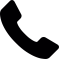 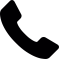 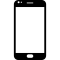 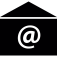 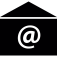